Просим Вас принять участие в опросе по финансовой грамотности. 
Это не отнимет много времени, а Ваши ответы будут использоваться в агрегированном виде. 

Людям бывает сложно разобраться в вопросах управления личными финансами: не хватает опыта и знаний применения финансовых инструментов. Поэтому в России реализуется национальная Стратегия повышения финансовой грамотности населения на 2017-2023 гг. 

Ваше личное участие в опросе будет содействовать подготовке полезных информационных материалов и позволит определить самые актуальные темы мероприятий по финансовому просвещению. 
Анкета состоит из 28 вопросов. Просим отвечать без дополнительной подготовки и поиска информации.


Благодарим Вас за сотрудничество!


Ссылка на анкету: https://forms.gle/aeMp5tD5xmTHfMq27
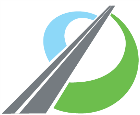 Социологический опрос «Финансовая грамотность»
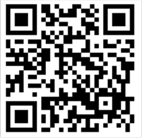